A Full and Equal Order
By Margaret Ann Crain
Deacon, Northern Illinois Conference
Retired from Garrett-Evangelical Theological Seminary
Diakonia and methodism go together!
John Wesley articulated a theology which paired personal holiness with social holiness. 

We seek to know God in Christ but we never stop trying to transform the world in God’s will.
How leadership for diakonia is defined and embodied in methodist denominations has evolved several times. 
Currently, the mission of the UMC is “to make disciples of Jesus Christ for the transformation of the world.”
Lucy Rider MeyerThe Chicago Training School 1885
Photo used with permission from Garrett-Evangelical Theological Seminary.
Photo used with permission from Garrett-Evangelical Theological Seminary.
Deaconesses
1888

The General Conference of The Methodist Episcopal Church   approved the office of deaconess.
Photo used with permission from Garrett-Evangelical Theological Seminary.
Born in 1968
Union of The Methodist Church and 
Evangelical United Brethren
The United Methodist Church
1968-The Uniting ConferenceDr. Albert Outler, preaching
Used with permission from the General Commission on Archives and History
The United Methodist Church
Basically, a representative democracy with three branches:
Legislative – General Conference
Executive – the bishops and the General agencies
Judicial – the Judicial Council

How diakonia fits into the power structure and the economic structure is critical! 

Even before the formation of the new denomination in 1968, some in the church envisioned a diaconal office with a clear place in the leadership, structure, and budget of the church.
Ministry Study Commission 1972-1976
When the office of diaconal minister was created by the 1976 General Conference, we also had sequenced ordination for our elders (presbyters) who served as deacons before their full membership as elders. 
The deaconess office was still in place. 
Diaconal Ministers were laity, but were consecrated to a lifetime ministry. To all intents and purposes, they looked more like clergy, thought more like clergy, and felt called to be clergy. 
Diaconal ministers and their allies continued to work toward a permanent deacon, ordained, and a full and equal order.
The UMC has had a confusing plethora of deacons, diaconal ministers, deaconesses, etc.
ThisarrativThsiolo asking these questions:
Primary Questions:
1996 General Conference made a big decision!
The United Methodist Church
in
Denver, Colorado
The Order of Deacon
Unresolved issues:
Dr. Jerome King Del Pino	former General Secretary of GBHEM
Bishops don’t want to have anything to do with empowering and enabling the annual conference to provide enough money to ensure that deacons are doing justice. I wish that every conference could claim they’ve got deacons who are assigned to city councils or state legislatures.  I wish they could say, “We’ve got deacons appointed to be in the public square and in the centers of power where the questions of justice are addressed.”
Compassion is nice, but it is not enough!
Deacons must seek justice.
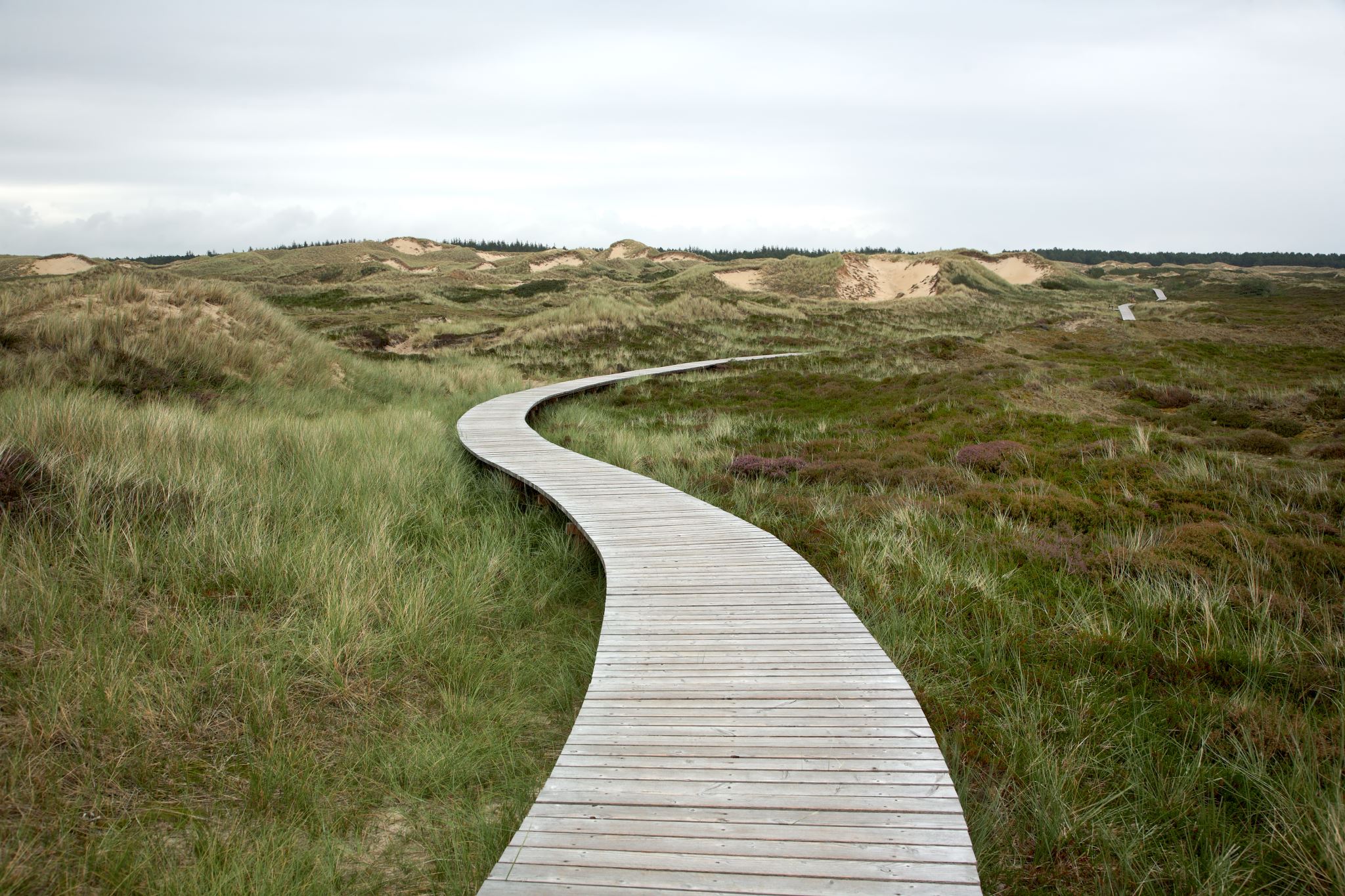 Already, But Not Yet:
25 Years of the United Methodist Deacon:
Almost a Full and Equal Order
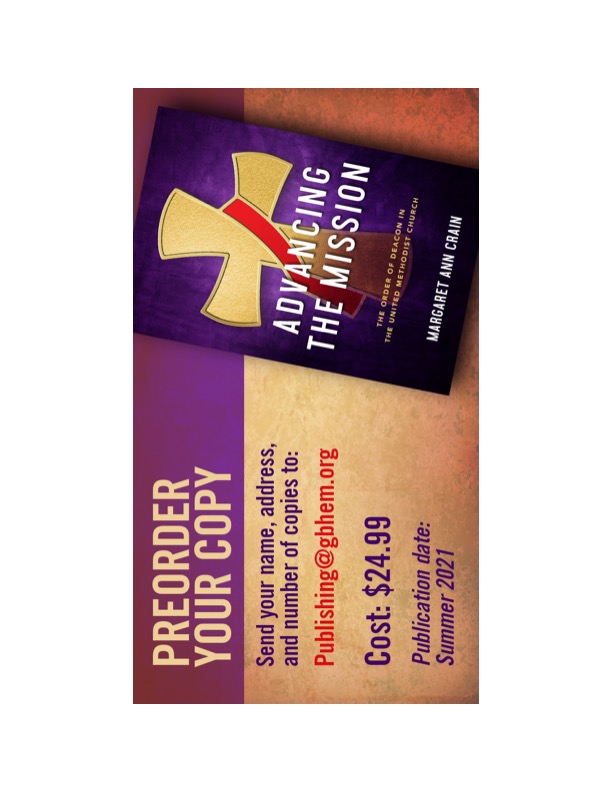